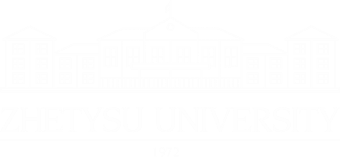 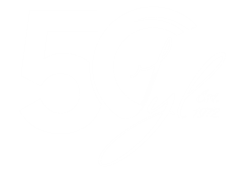 Білім беру салалары бойынша кадрлар даярлау
Бакалавриат
Магистратура
Докторантура
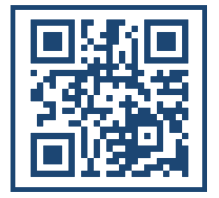